PETUNJUK TEKNISLOMBA
“Bersatu dalam Langkah, Merajut Jiwa Aktif, Kreatif, Sportif sebagai Cermin Relawan Solid”
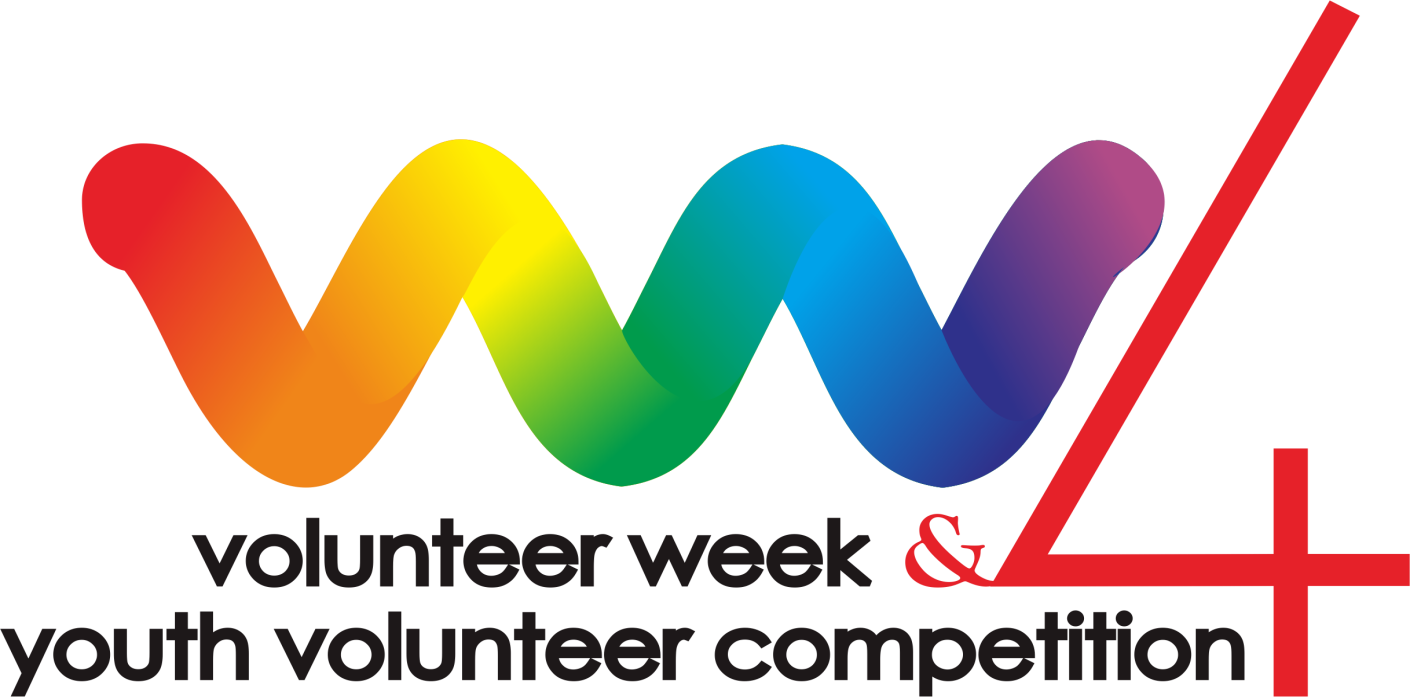 Perawatan Kedaruratan di Rumah
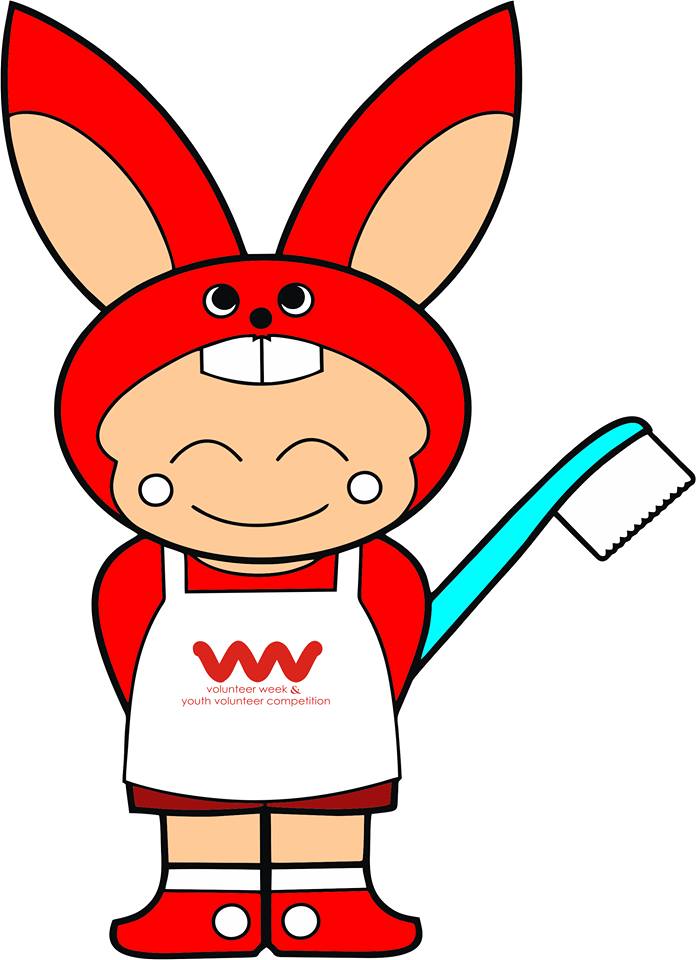 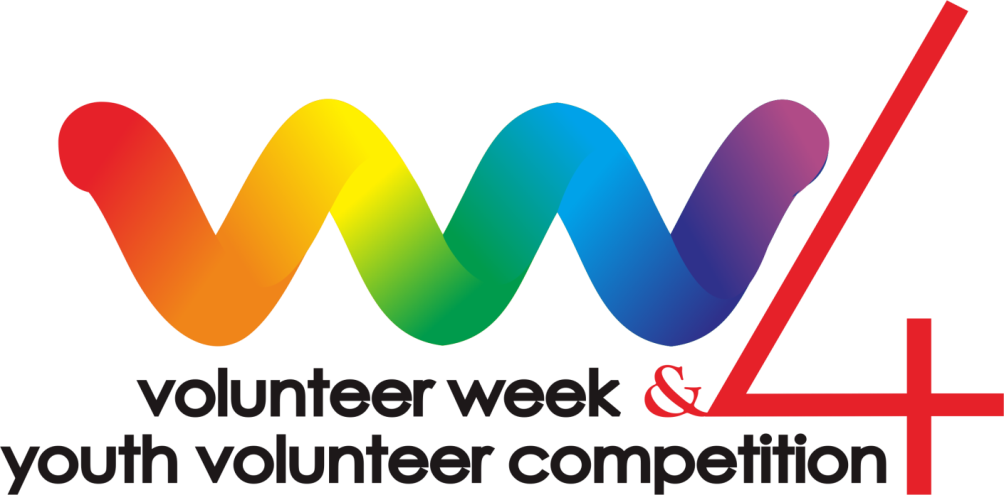 MADYA
Perawatan Kedaruratan di Rumah diikuti oleh 2 orang, dengan 1 orang sebagai  narator dan 1 orang sebagai pelaku. 
Penentuan pemeran sebagai narator dan pelaku diundi oleh panitia.
Waktu keseluruhan Perawatan Kedaruratan di Rumah selama 20 menit terdiri dari 3 menit persiapan alat dan observasi, 14 menit peragaan, dan 3 menit evaluasi.
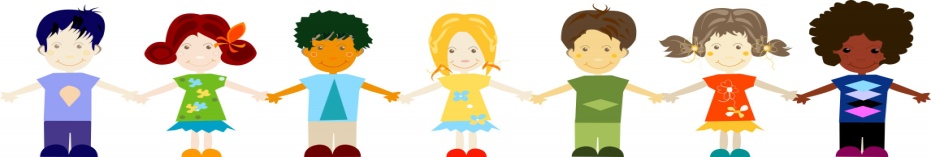 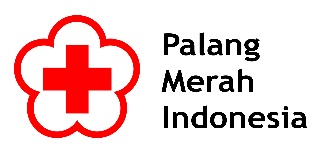 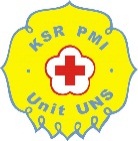 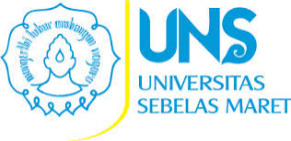 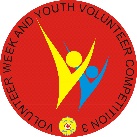 Waktu dimulai ketika NARATOR mengatakan “SIAP” dan diakhiri ketika NARATOR mengatakan “SELESAI”.
Penilaian menggunakan sistem grid.
Peralatan disediakan oleh panitia (kecuali sarung tangan dan masker)
6. Komplain tidak dilayani setelah peserta meninggalkan ruangan lomba.
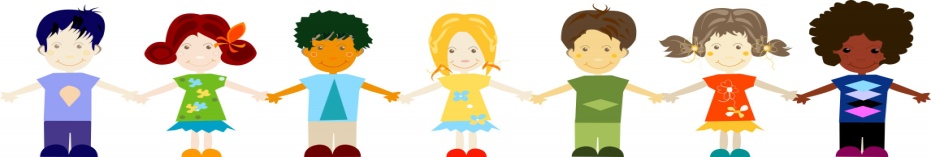 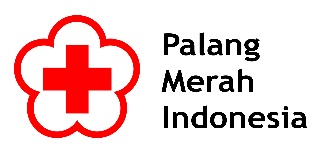 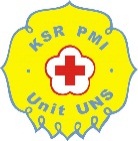 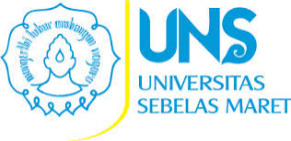 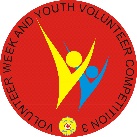 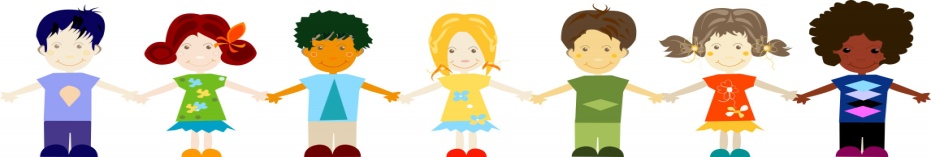 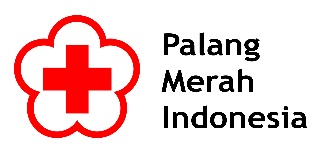 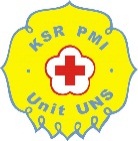 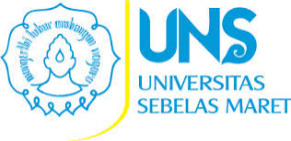 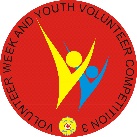 Batasan Materi Perawatan Kedaruratan di Rumah
Madya
Penataan tempat tidur
Pemeriksaan tanda vital
Menyajikan dan memberi makan
Mengompres
Memotong kuku
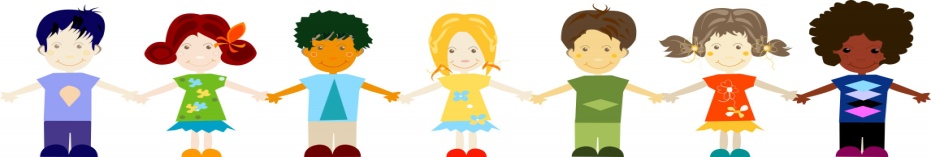 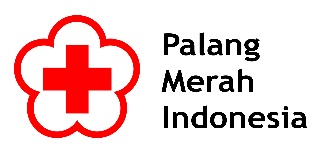 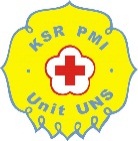 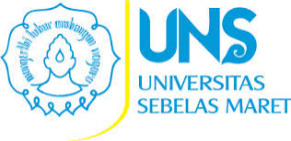 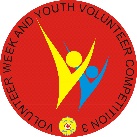 WIRA
Penilaian menggunakan sistem grid  dengan penilaian sempurna, tidak sempurna, dan tidak dilakukan.
Buku Panduan yang digunakan adalah  buku  Panduan  Perawatan Kedaruratan di Rumah yang diterbitkan oleh Kantor Pusat Palang Merah Indonesia tahun  2011, disesuaikan dengan kurikulum PMR Madya/Wira.
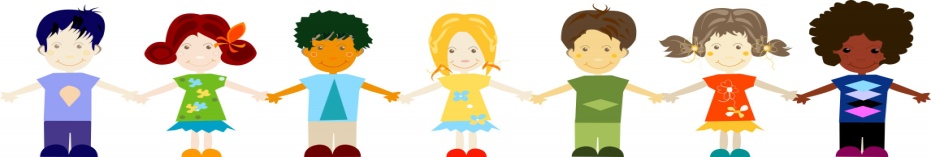 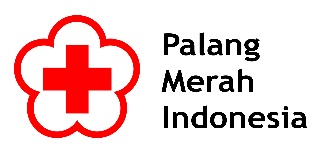 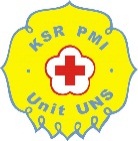 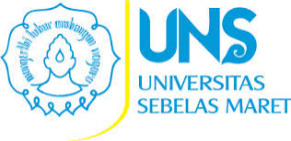 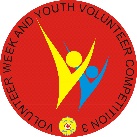 Komplain tidak dilayani setelah peserta menandatangani grid nilai.
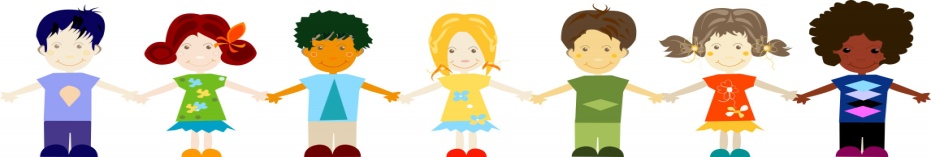 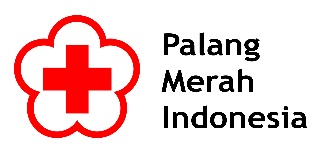 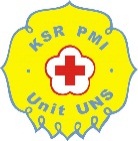 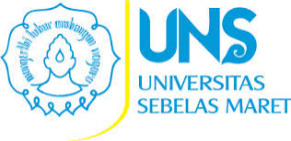 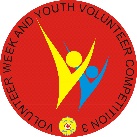 Batasan Materi Perawatan Kedaruratan di Rumah
Wira
Membantu BAB/BAK
Memandikan
Mencuci rambut
Mobilisasi
Uap hangat
Penataan tempat tidur
Pemeriksaan tanda vital
Menyajikan dan memberi makan
Mengompres
Memotong kuku
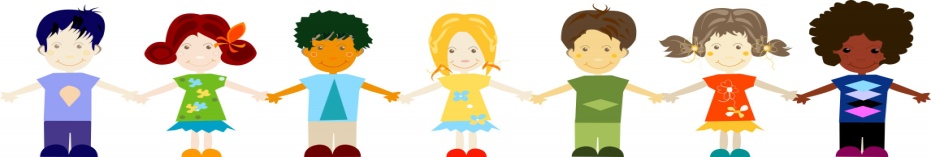 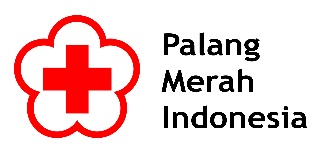 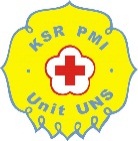 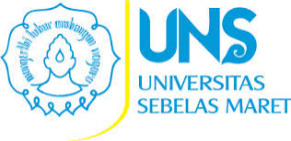 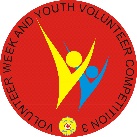 SEKIAN
TERIMA KASIH 

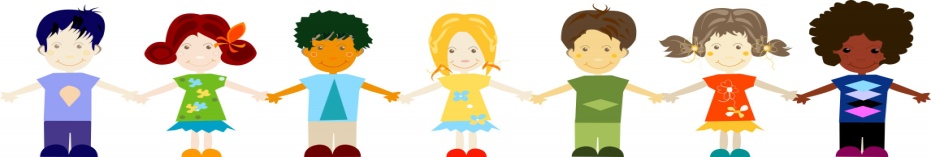 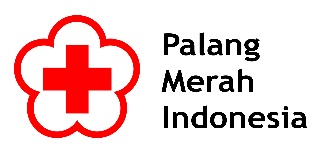 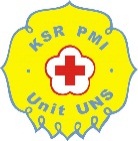 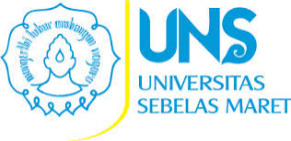 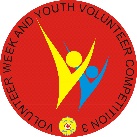 Selamat Bertanding! 
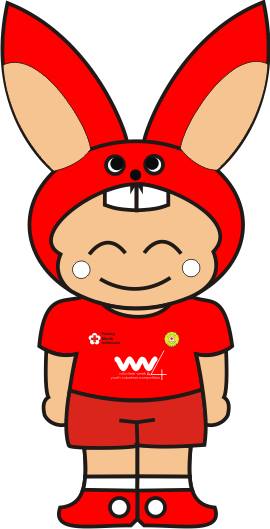 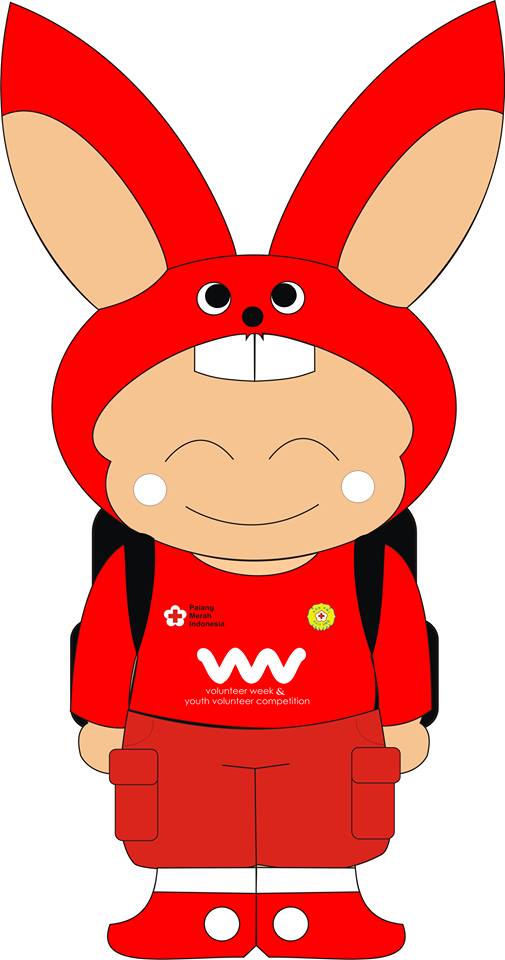 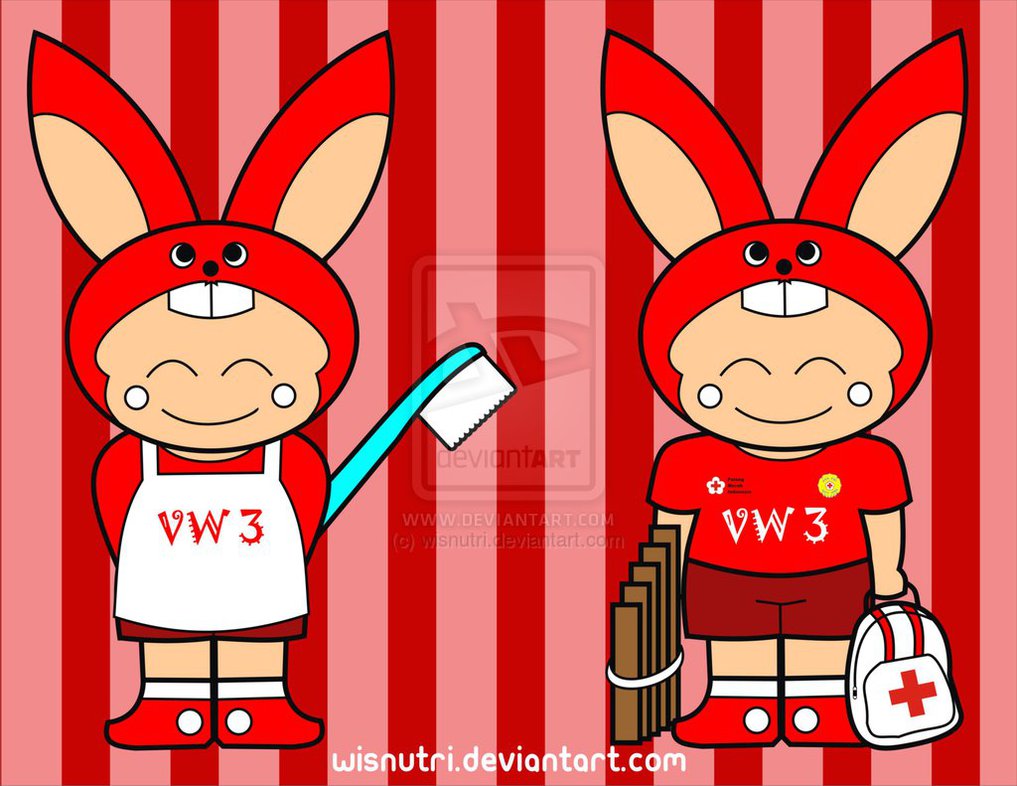 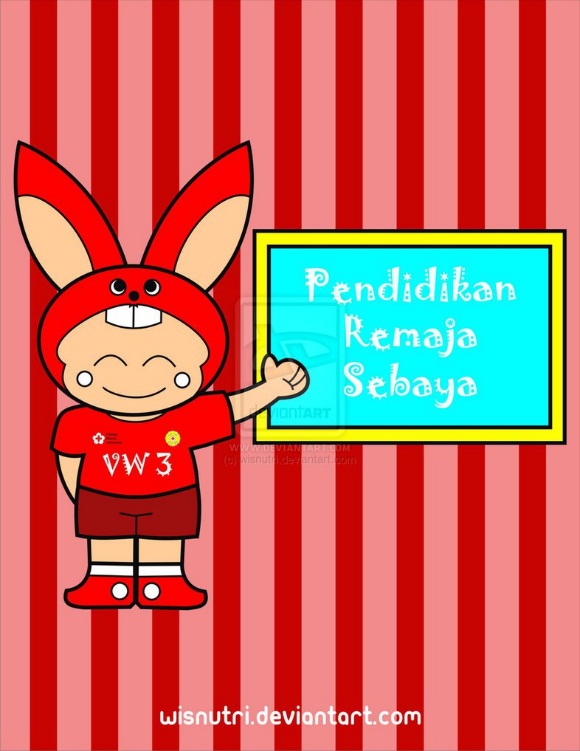